Dihydrofolate reductase
-   Helicases and  Topoisomerases
Helicase
Pol B
RNAP
AAA
RNAP
AAA
RNAP
AH6175_contig_1_length_118527
-   Dihydrofolate reductase
Unveiling virus-host interactions of marine protists through Single-Cell Genomics
-   Glycosyltransferases and  glucose dehydratases
100kb
20kb
80kb
40kb
60kb
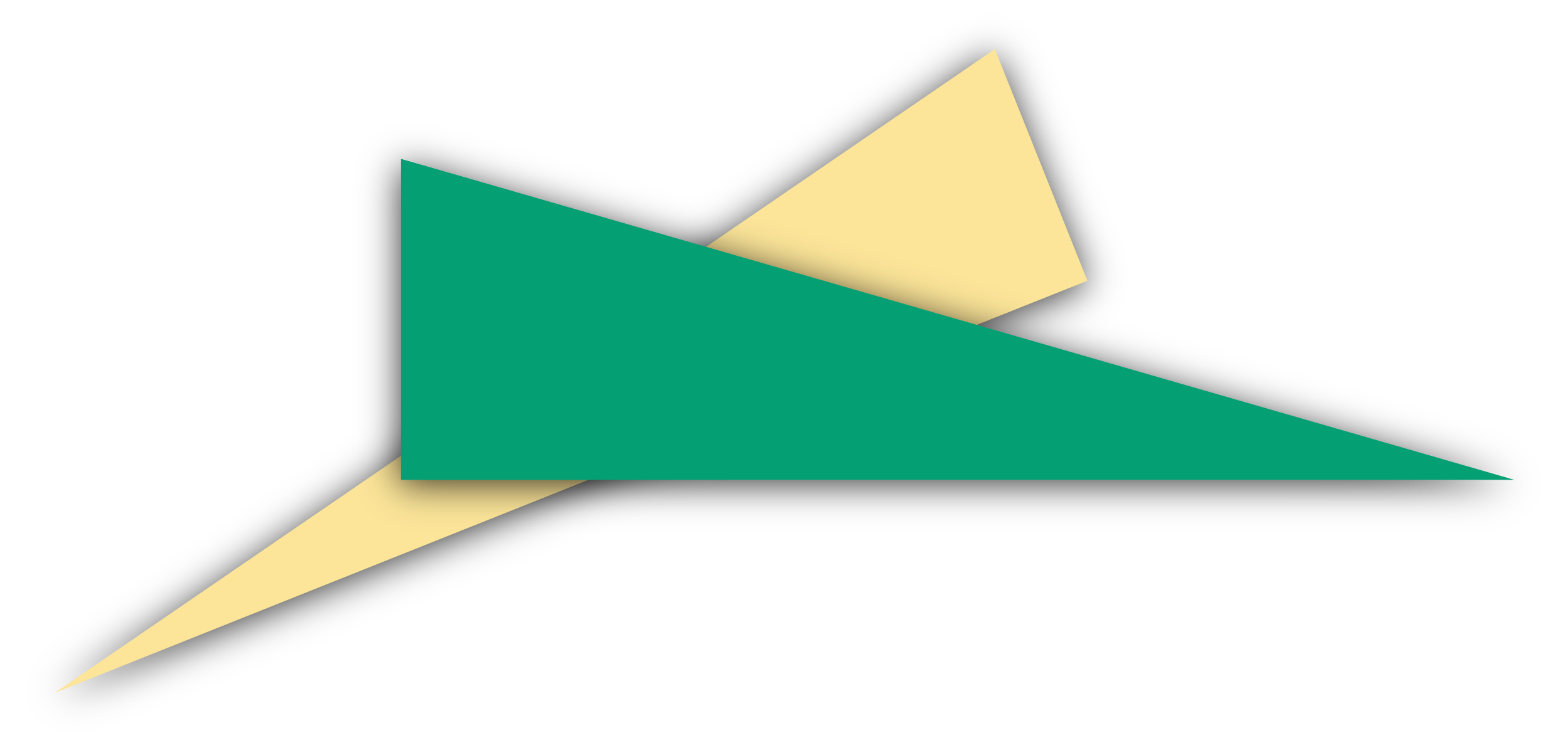 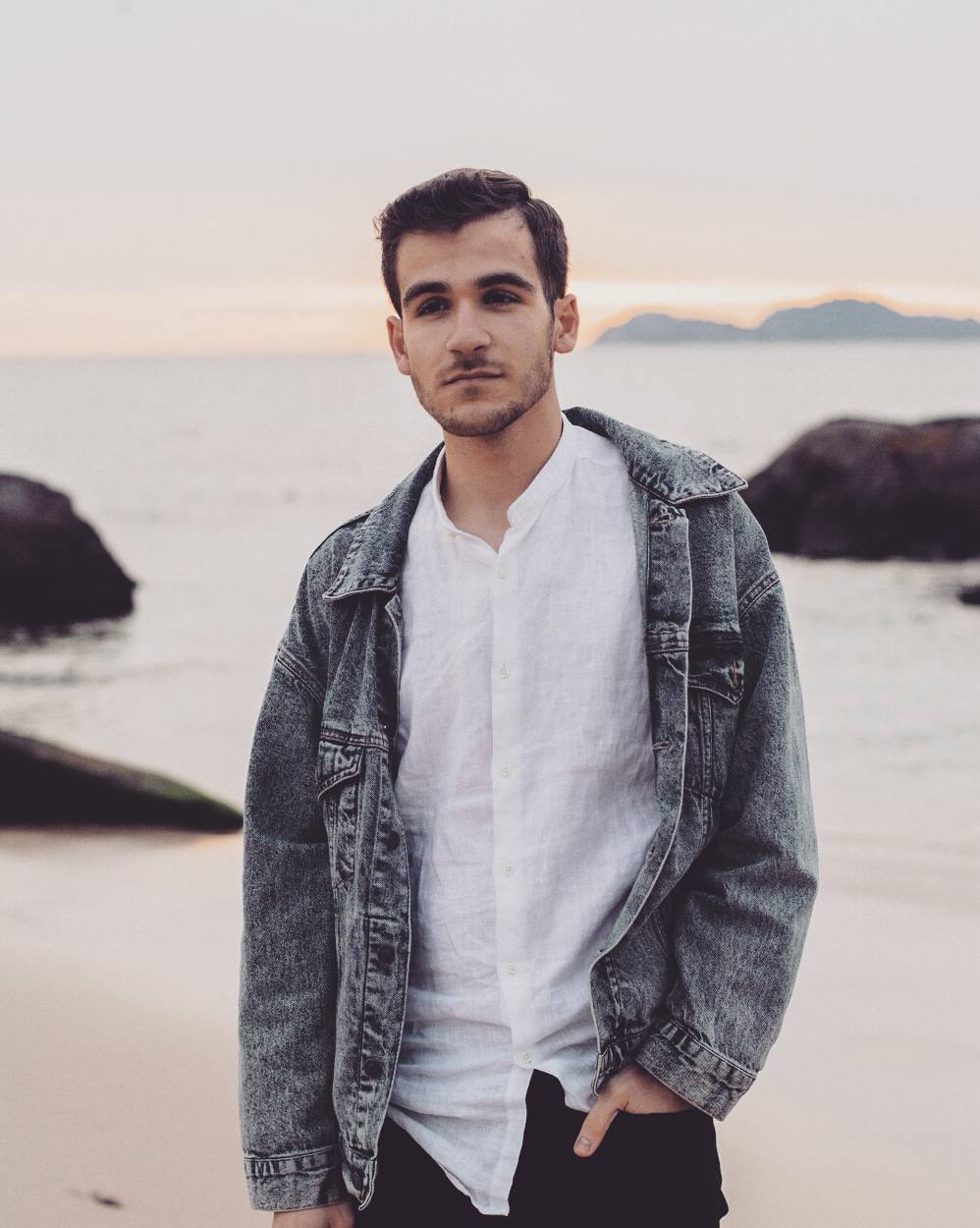 - DNA-directed RNA pol
Helicase SFII
DEAD Helicase
AAA
Pol B
-   ATPases (AAA) and ABC transporter proteins
AH6175_contig_2_length_76030
20kb
30kb
40kb
70kb
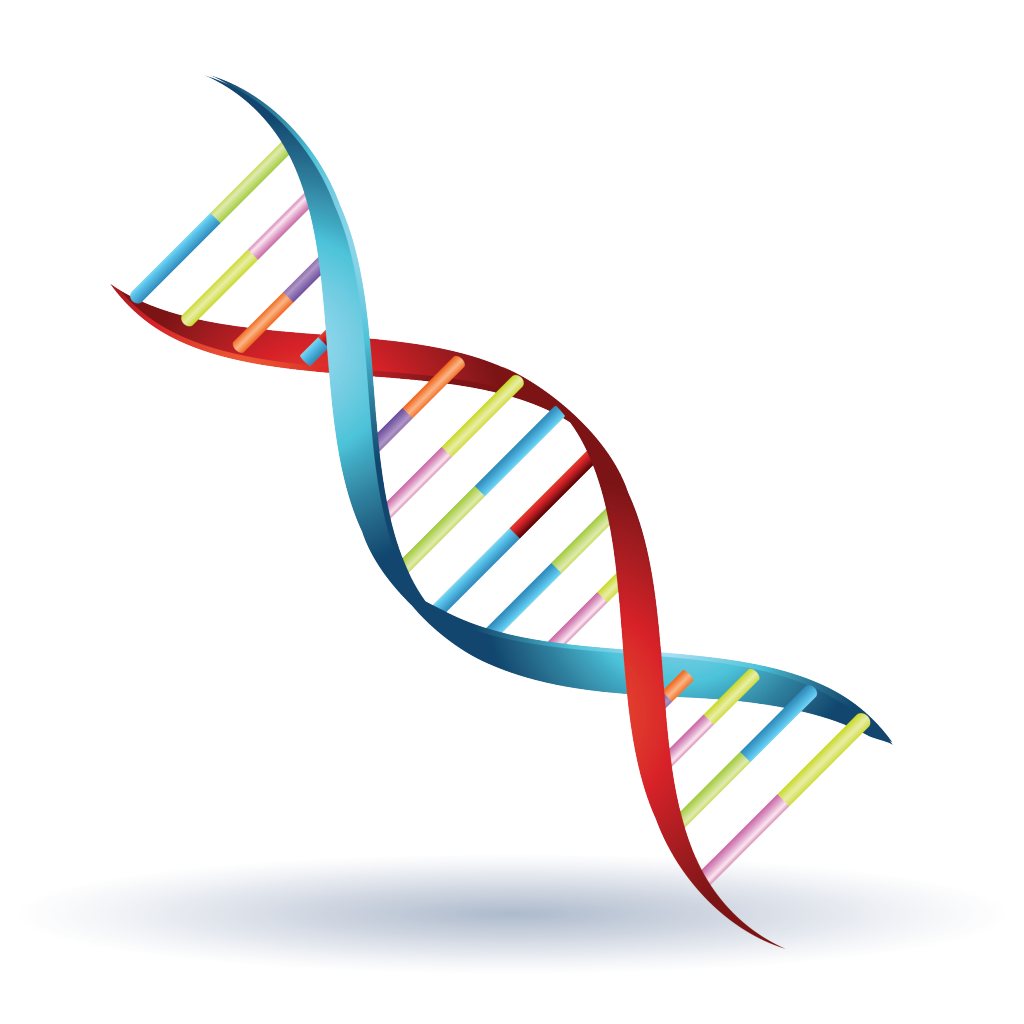 NCLDV capsid
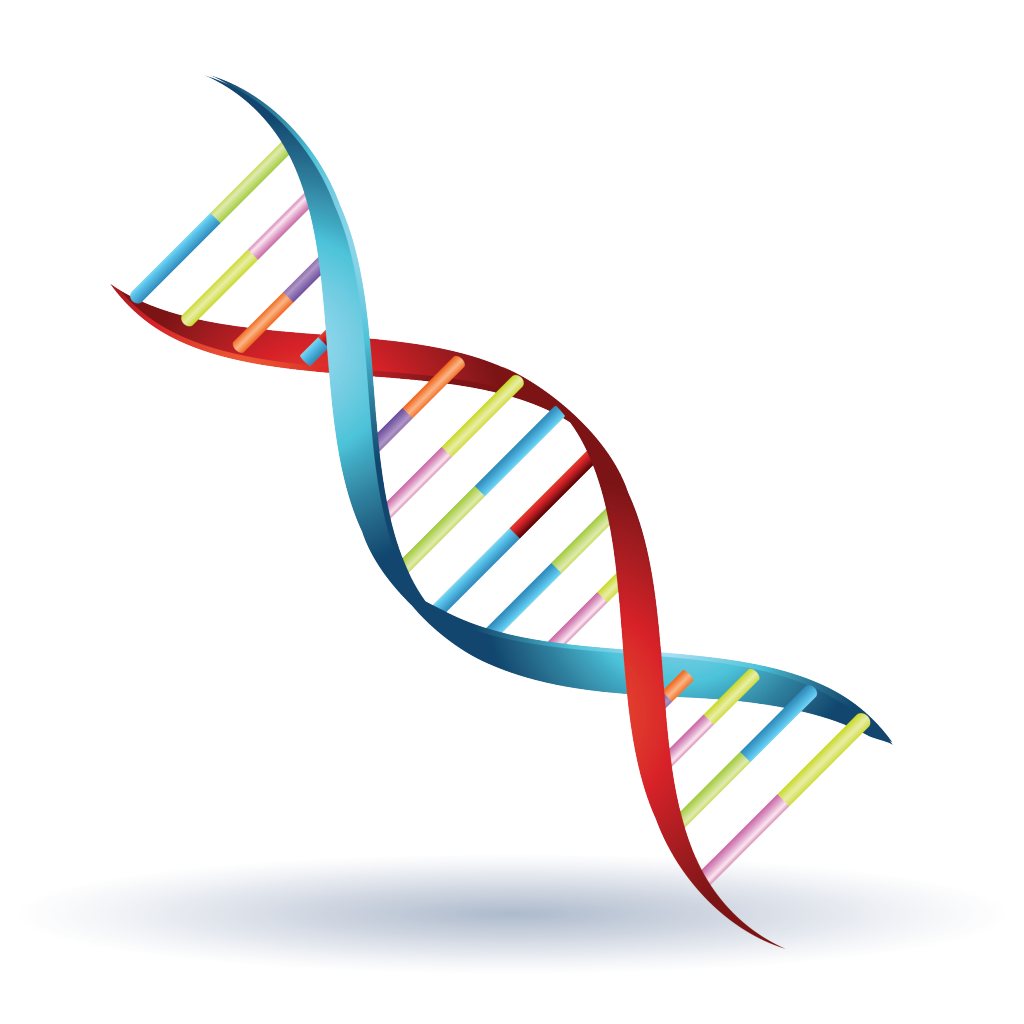 NCLDV capsid
Pol B
AH6172_contig_175_length_9327
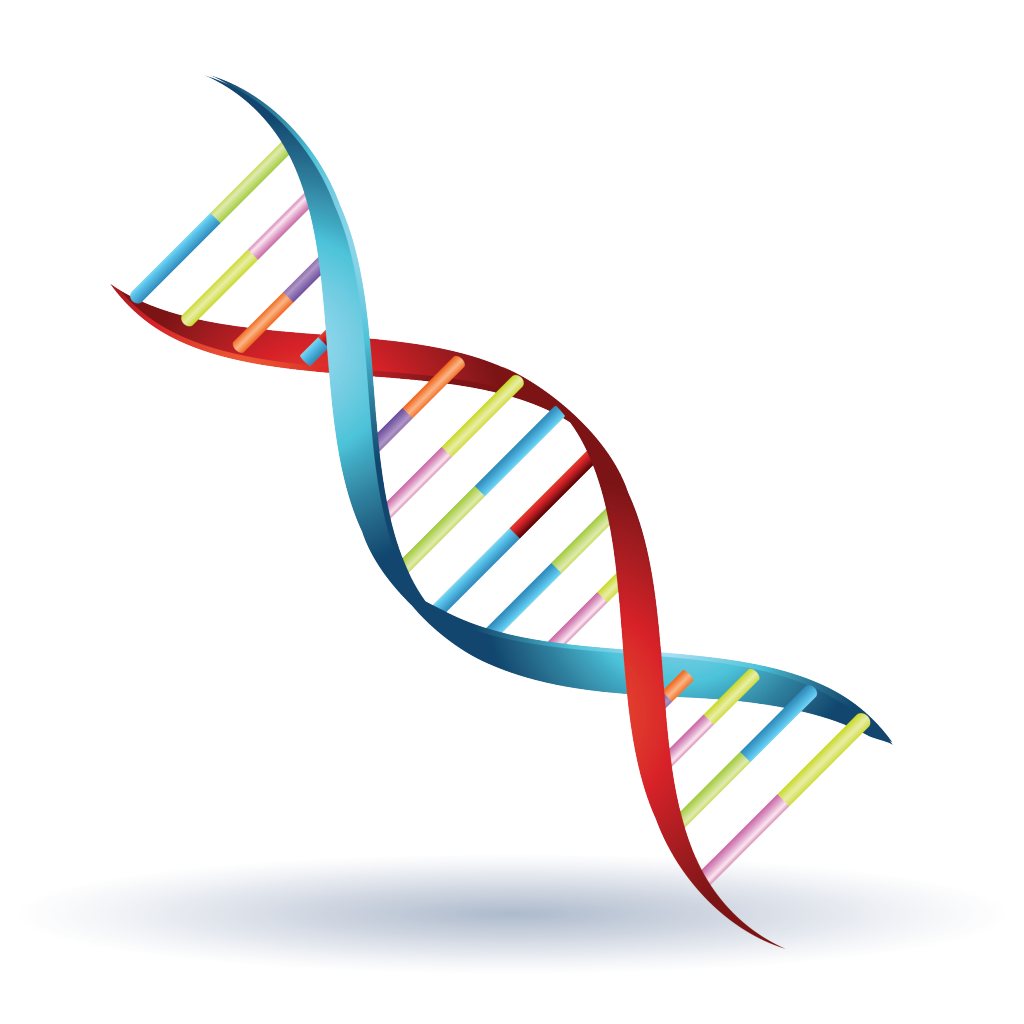 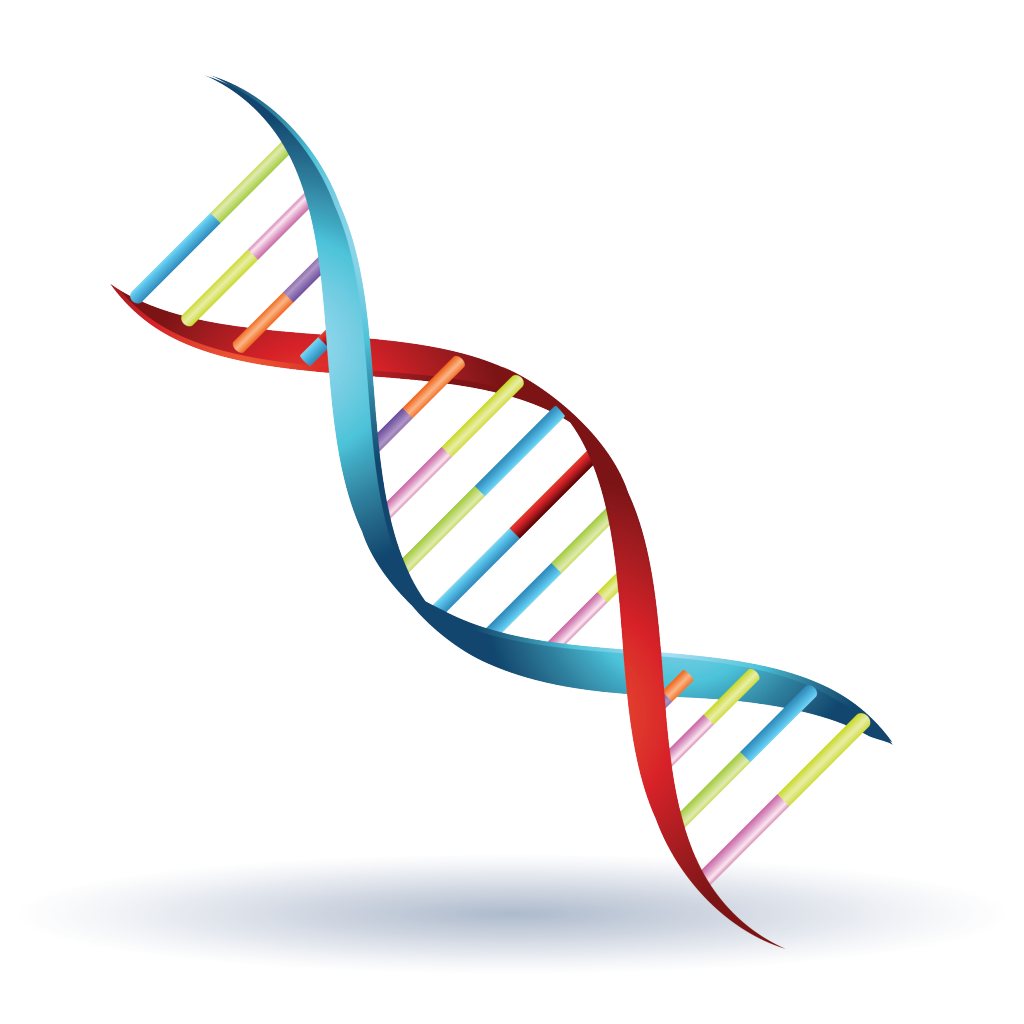 9kb
8kb
5kb
7kb
6kb
Replication and repair
Metabolism of cofactors and vitamins
Xabier López-Alforja1*, David López-Escardó1, ﻿﻿Manuel Martínez García2, Sheree Yau3, Ramon Massana1, Felipe H. Coutinho1  & Dolors Vaqué1
Carbohydrate metabolism
*Corresponding author: xabierlopez@icm.csic.es
Transcription
1Department of Marine Biology and Oceanography, Institut de Ciències del Mar (ICM-CSIC), Barcelona, Spain
2Department  of Fisiologia, Genetica y Microbiologia, Universidad de Alicante (UA), Alicante Spain 
3Sorbonne Université, Biologie Intégrative des Organismes Marins (BIOM), Observatoire Océanologique, Banyuls-sur-Mer, France.
WHY STUDY EUKARYOTIC VIRUSES?
Cell growth
Viruses play fundamental roles in ocean biogeochemical cycles, but those infecting  protists have often been neglected, despite the fact that their hosts are important primary producers and grazers. 

Mining viral genomes in eukaryotic Single Amplified Genomes (SAG) is key for understanding the underlying mechanisms and the specificity of the interactions between eukaryotic viruses and their hosts. 

Our aim is to unravel the ecological impact of virus on protist dynamics  at Blanes Bay Microbial Observatory (BBMO), Catalunya, Spain.
Cell-sorting
IDENTIFICATION OF NOVEL EUKARYOTIC VIRUSES
Single Amplified Genomes (SAGs)
Light beam
Multiple Displacement Amplification (MDA)
SSC
Filtered surface water sample
Sequentiation 
& Assemmbly
FCS
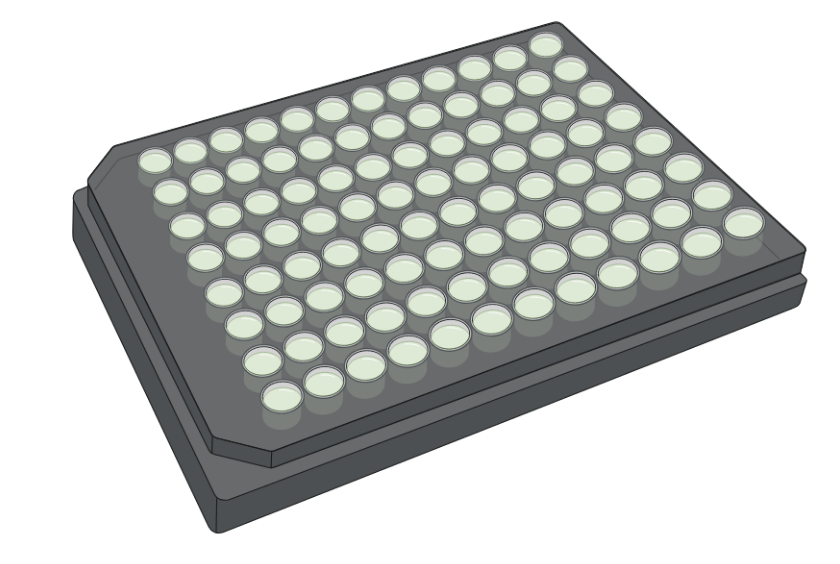 B)	Virophages (Lavidaviridae)
A)	Giant Viruses (Nucleocytoviricota - NCLDV)
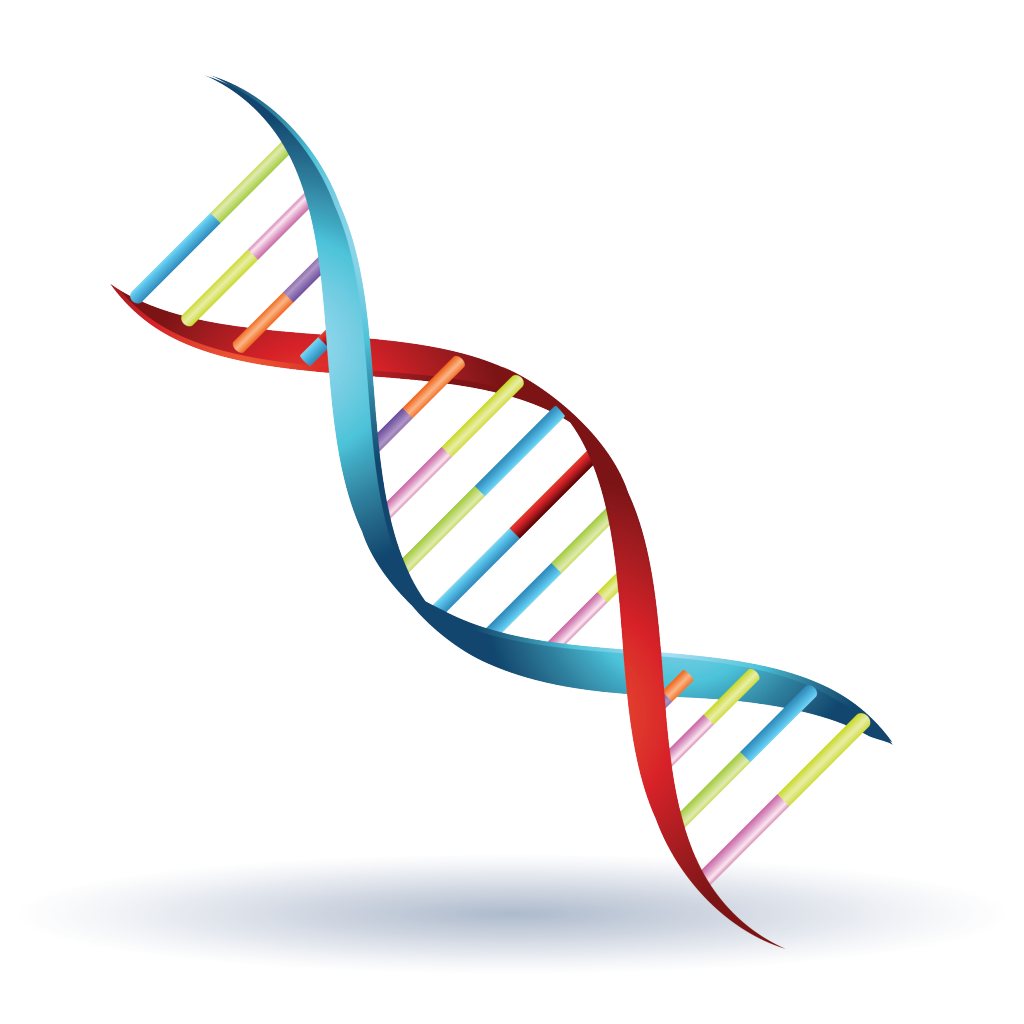 Host identification through 18S rDNA and/or V4 hypervariable region
18S rDNA
CONTIG ANNOTATION AND HOST LINKAGE
VIRAL CONTIG IDENTIFICATION
GCAGCAGT
GCAGCAGT
GCAGCAGT
GCAGCAGT
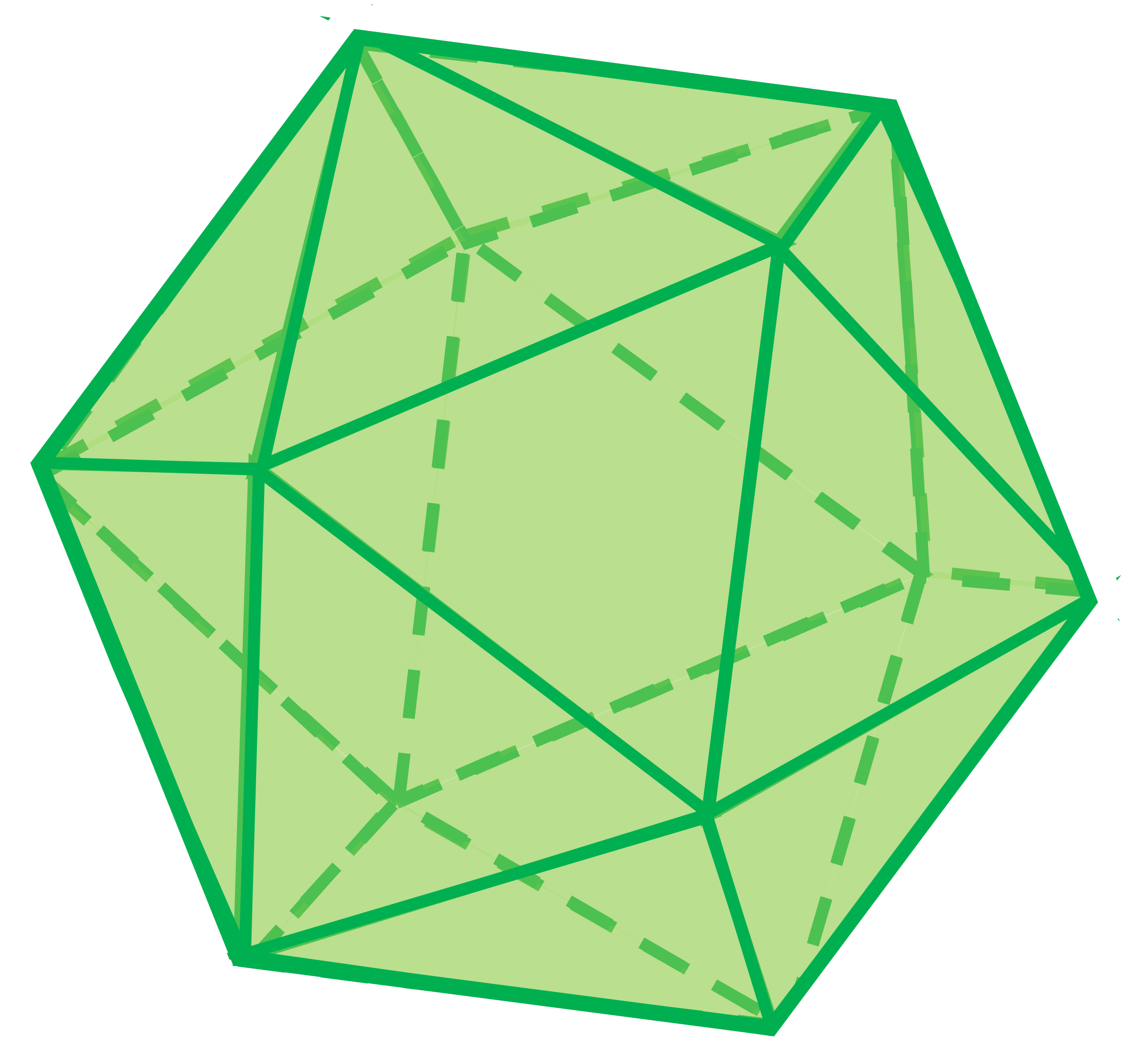 Figure 1. SAGS workflow. The protist cells are sorted from the natural sample one at a time by flow cytometry, which deposits each cell in 96-well plates. Then, the cells are lysed with chemical agents, leaving their DNA free for later amplification (MDA, in real-time). Once, the DNA is in sufficient quantity for sequencing. Once the sequences are assembled and trimmed, hosts are identified by 18s rDNA or HV4. In addition, viruses are identified from these scaffolds. Finally, an annotation of proteins is made to adjust their identification to more specific taxonomic levels.
Figure 2.  Number of viral contigs (genome fragments) identified in our SAGs by different host supergroups. Number of contigs of each row are shown as labels right to the bar.
CHARACTERIZATION OF NCLDV MARKER PROTEINS
NOVEL VIRUS DIVERSITY
Polymerase B-based protein phylogenetic tree
Host-virus linkages
Matching viral contigs with reference databases
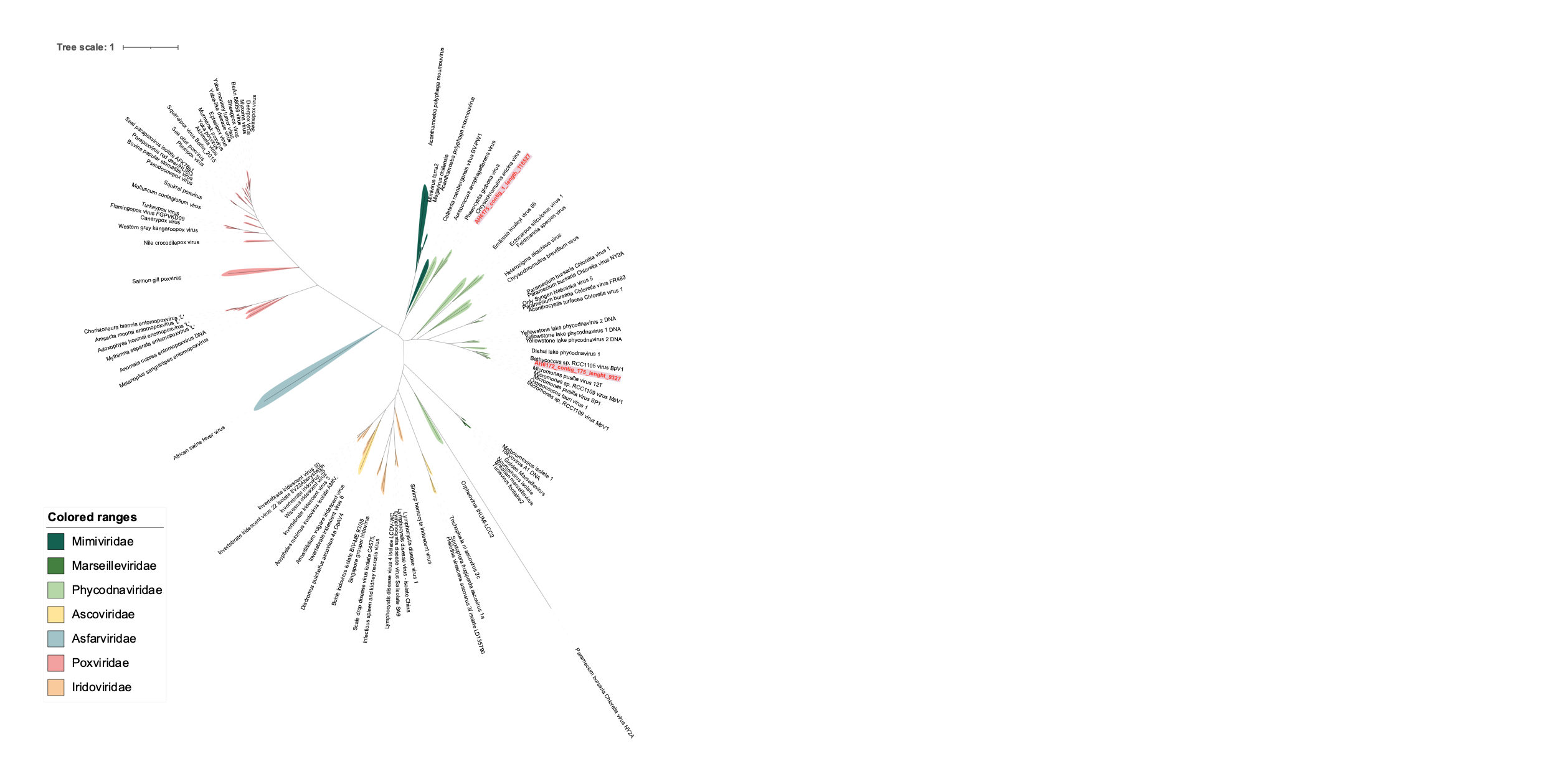 Table 1. Host-virus linkages of the most representative and conserved groups containing viral contigs
Table 2. Summary of the comparison of our contigs against RefSeq databases (157 NCLDV and 27 Lavidaviridae complete genomes) as well as with  GLUVAB3 collection (an uncultured virus database from more than 60 publications), showing how our virus sequences are considerably different from those in the reference databases. The low number of matches (query/subject), and low AAI and Matched CDS percentages
*
*
Gene organization of representative viral contigs
GCAGCAGT
VIRAL CONTIG
Figure 5. Scatterplot of the best hits in our NCLDV contigs against the RefSeq databases where few scaffolds share proteins with databases, presenting fairly low Amino Acid Identities. Different colours show the best hits of taxonomic annotation via RefSeq, even with low AAI.
AATTACCG
AATTACCG
AGGTCTGATATTTAAAGGCA
AGCGATATTTAAAGGCA
AGCGATATTTAAAGGCA
AGGGCAGCAGTATTA
AGGGCAGCAGTATTA
AGGGCAGCAGTATTA
TATTTAAAGGCA
TATTTAAAGGCA
TATTTAAAGGCA
AGGCAGTATTACCG
Figure 4.  ﻿Example of localization of genes on genomic contigs from three representative NCLDV. We found a wide range of proteins involved in multiple cellular processes in their interaction with the host. (Figure 4), in agreement with Moniruzzaman et al. (2020) for this type of virus.
Figure 3. Polymerase B-based protein phylogenetic tree. PolB protein sequences derived from RefSeq Databases. Our contigs, shown in red, are located within the Phycodnaviridae family.
TAKE HOME MESSAGE
REFERENCES
Moniruzzaman, M., Martinez-Gutierrez, C. A., Weinheimer, A. R., & Aylward, F. O. (2020). Dynamic genome evolution and complex virocell metabolism of globally-distributed giant viruses. Nature Communications, 11(1710), 1–11. https://doi.org/10.1038/S41467-020-15507-2

Paez-Espino, D., Zhou, J., Roux, S., Nayfach, S., Pavlopoulos, G. A., Schulz, F., McMahon, K. D., Walsh, D., Woyke, T., Ivanova, N. N., Eloe-Fadrosh, E. A., Tringe, S. G., & Kyrpides, N. C. (2019). Diversity, evolution, and classification of virophages uncovered through global metagenomics. Microbiome, 7(1), 1–14. https://doi.org/10.1186/s40168-019-0768-5 

Schulz, F., Roux, S., Paez-Espino, D., Jungbluth, S., Walsh, D. A., Denef, V. J., McMahon, K. D., Konstantinidis, K. T., Eloe-Fadrosh, E. A., Kyrpides, N. C., & Woyke, T. (2020). Giant virus diversity and host interactions through global metagenomics. Nature, 578(7795), 432–436. https://doi.org/10.1038/S41586-020-1957-X
Our data offer clear evidence for the effectiveness of using SAG as an approach to establish virus-host linkages, as well as the characterization of new, previously undescribed viruses that infect any other organism. In addition, it suggests that protists are likely to interact with predominantly specialized viruses.

The lack of references or similarity of our contigs to those previously collected in the databases raises the possibility of a specific taxonomic characterization of the novel virus.
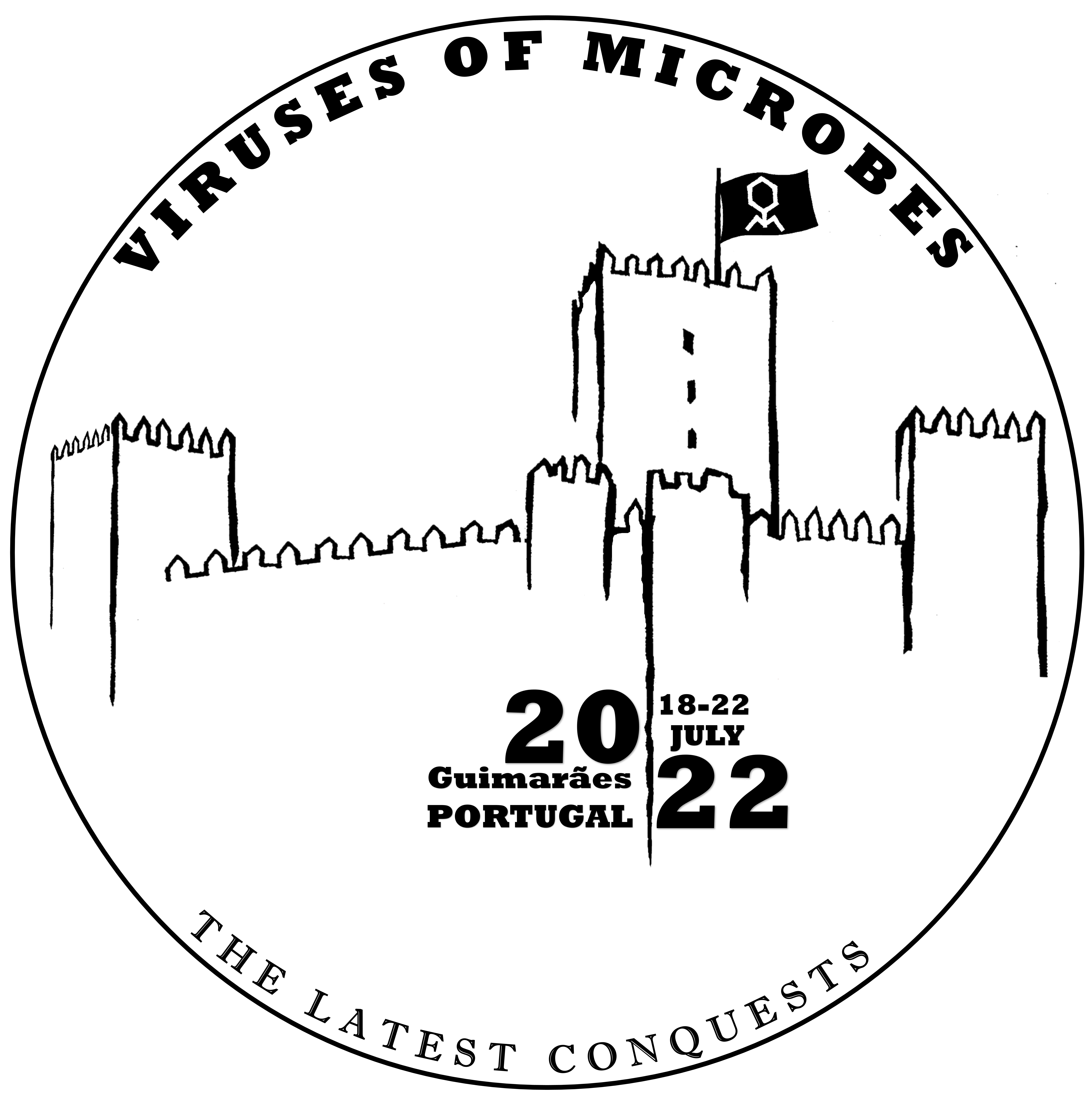 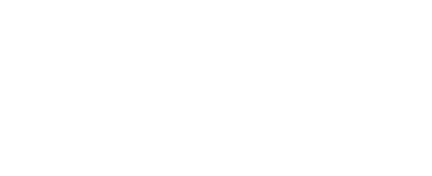 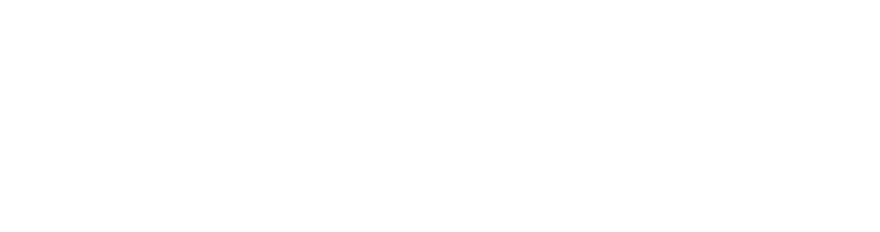 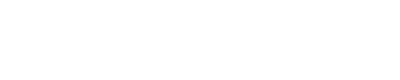